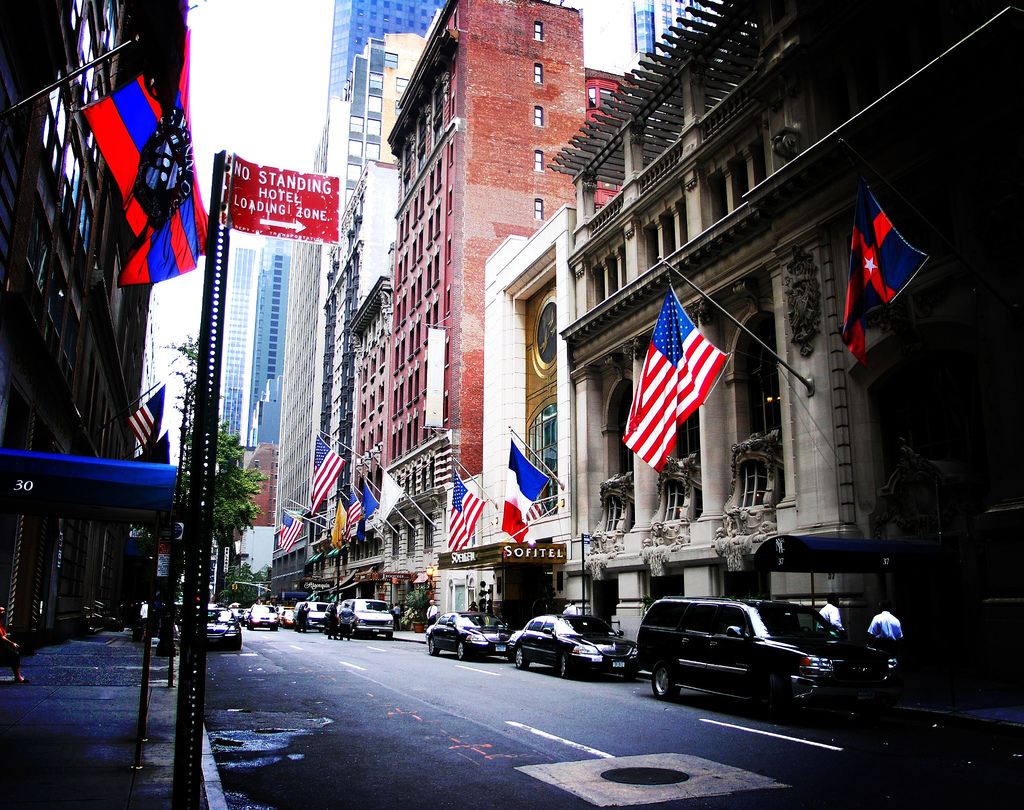 Fulbrightova stipendia pro vědce a přednášející
Studium v usa
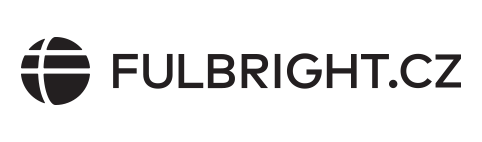 Eusebio Perdiguero, NY 6         Flickr.com
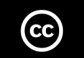 [Speaker Notes: Both]
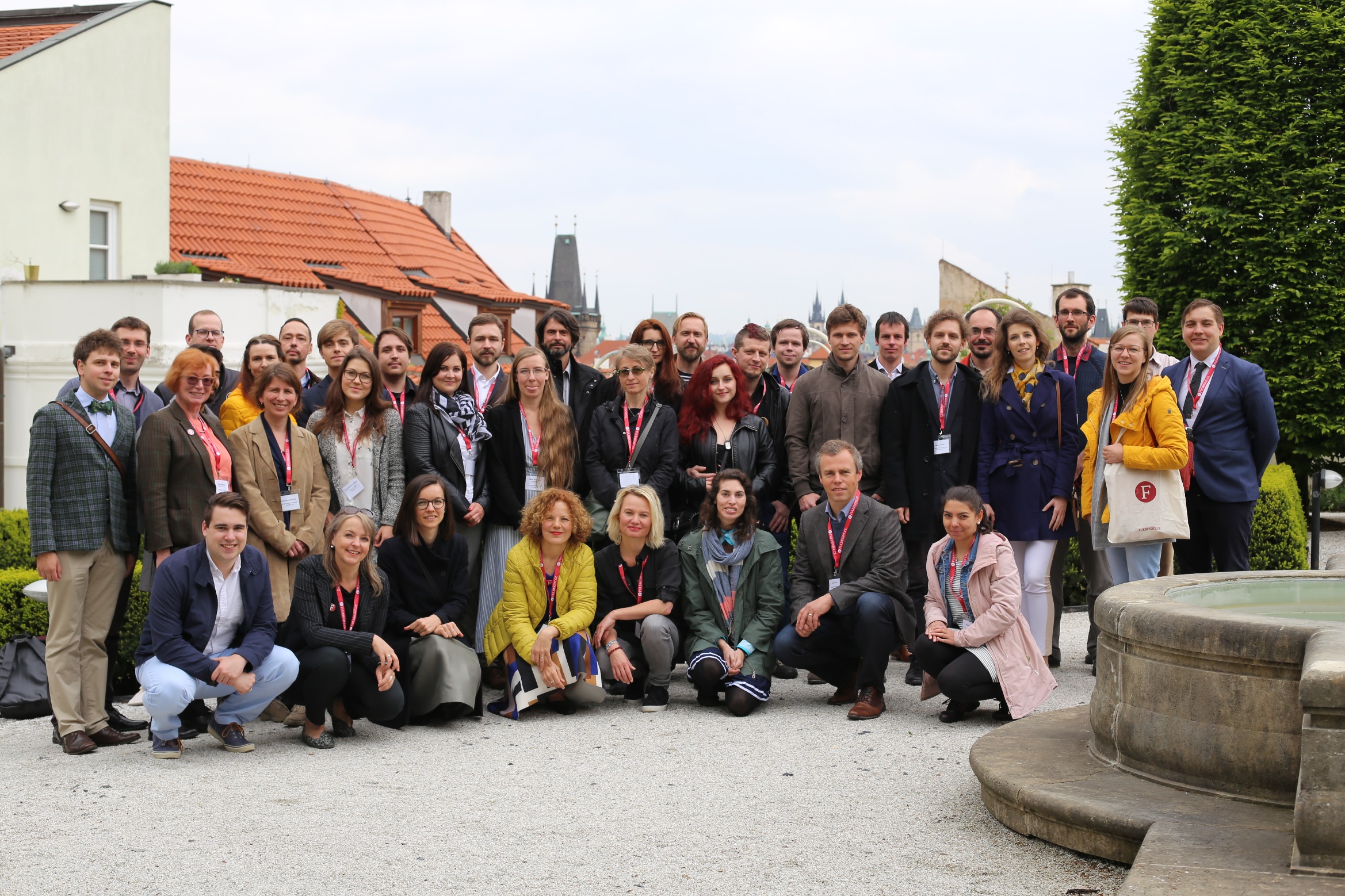 Vládní stipendijní program

V USA od roku 1946

Komise v ČR od roku 1991

Funguje oběma směry

Téměř 2000 stipendistů
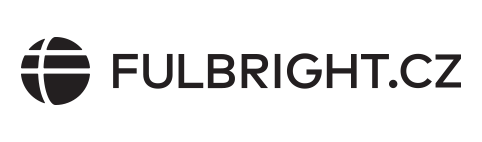 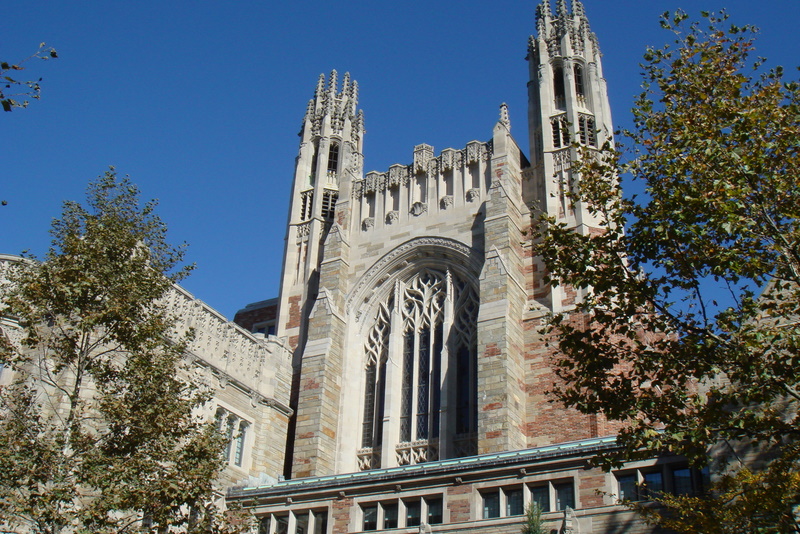 Špičkoví odborníci, prestižní školy

Vysoká úroveň vědy a výzkumu
Výborné materiální vybaveníKritické myšlení a samostatná práce

Flexibilita a interdisciplinarita

Kulturní diverzita a globální pohled
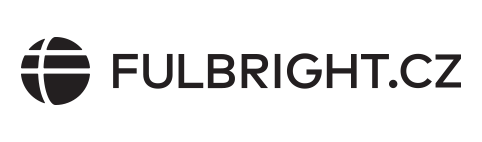 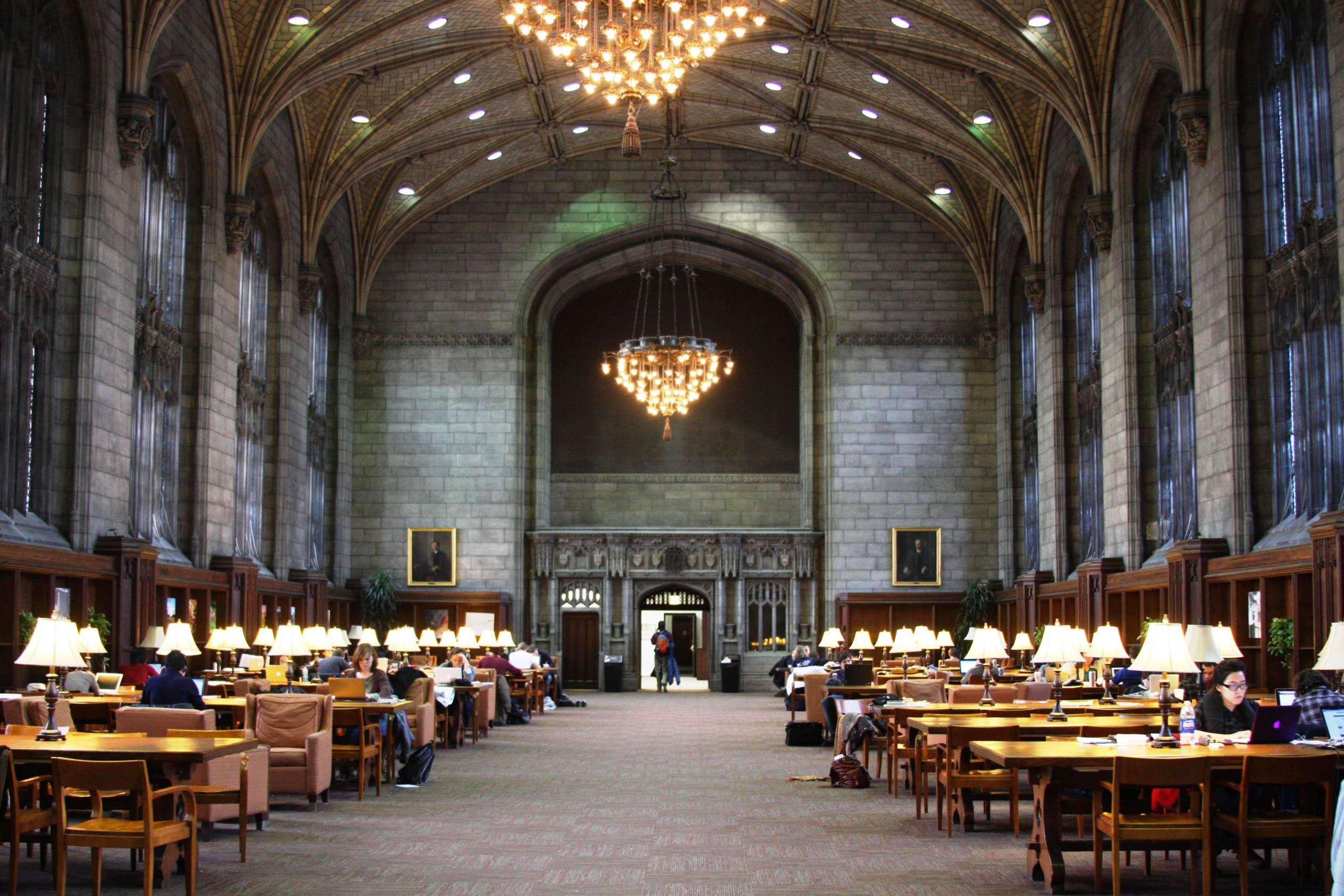 Prestiž

Štědrost

Flexibilita
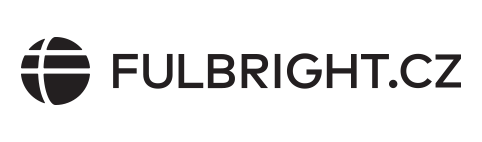 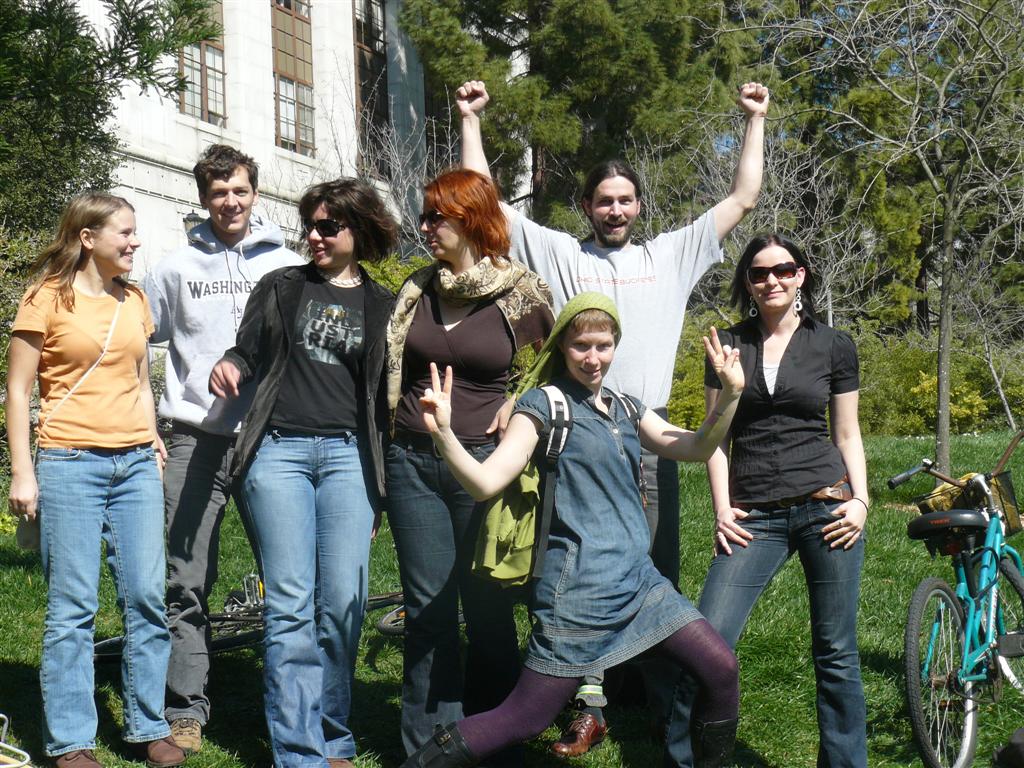 České občanství 

Trvalý pobyt v ČR

Velmi dobrá znalost angličtiny

PhD titul v době uzávěrky
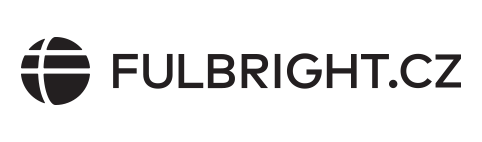 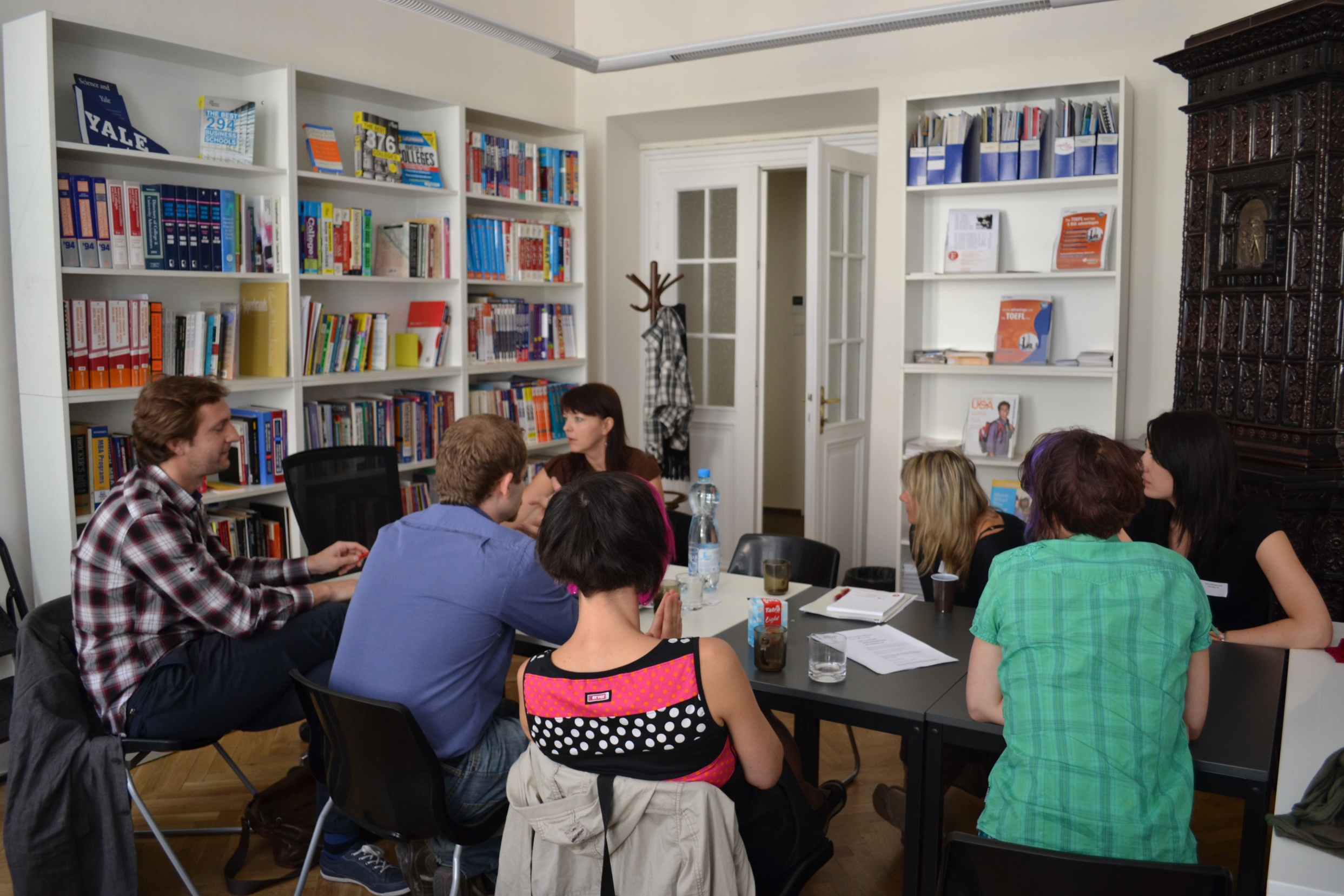 Akademické, odborné a osobnostní kvality 

Smysl a náplň pobytu v USA

Dlouhodobé cíle a motivace
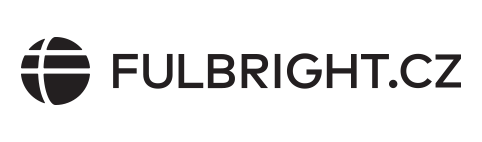 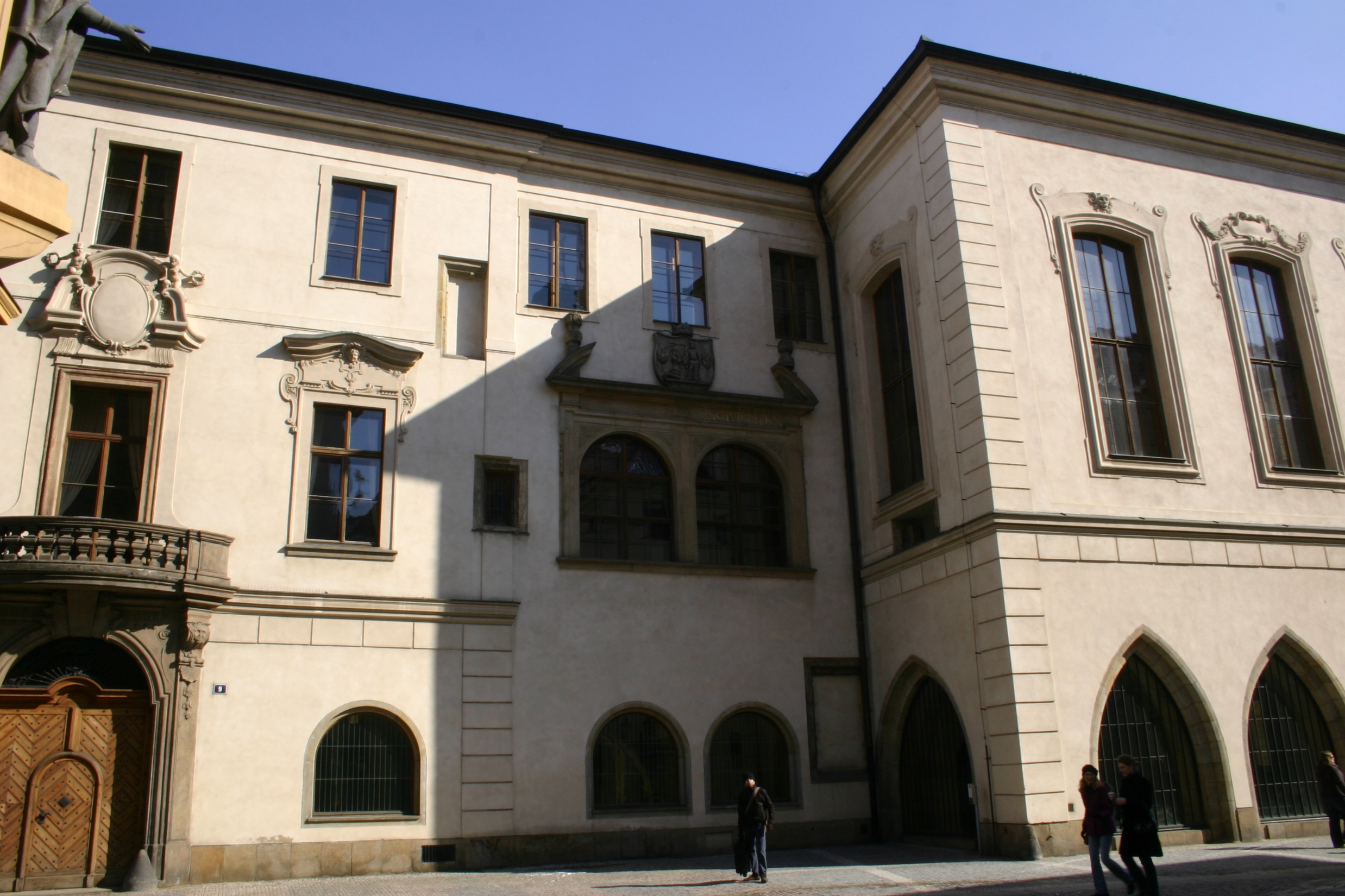 Přihláška a její povinné součásti:

Online přihláška
Výzkumný projekt
Pozvání z US instituce
Tři doporučující dopisy
CV
Bibliografie
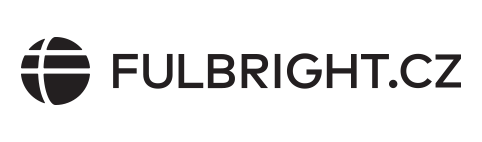 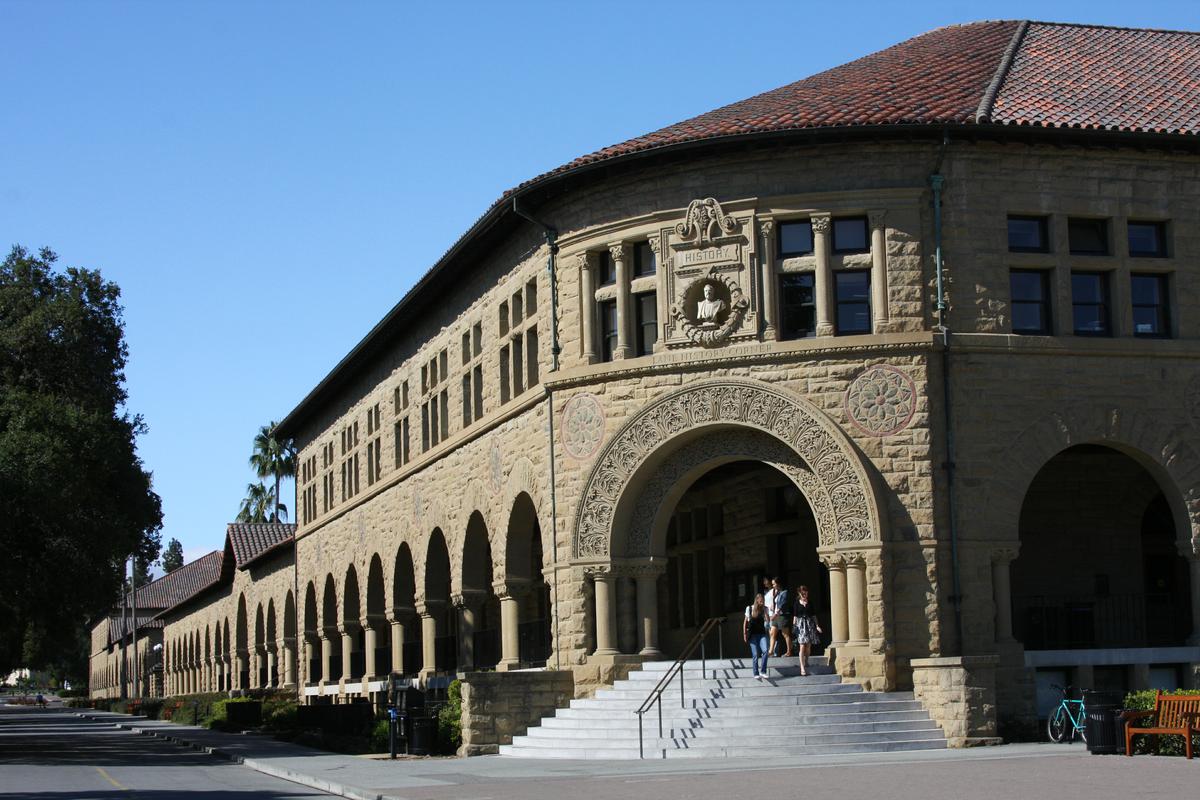 ČASOVÁ OSA LISTOPAD-KVĚTEN:
1.Kompletní přihláška: 1.11.
2.Posudkové řízení zahraničními experty
3.Osobní pohovory: leden/únor
4.Schválení správní radou a FFSB
5.Administrace vízových dokumentů
6. Předodjezdová orientace: květen
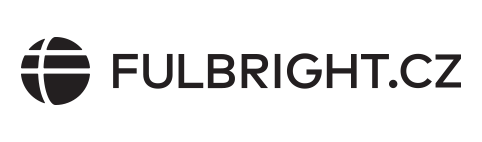 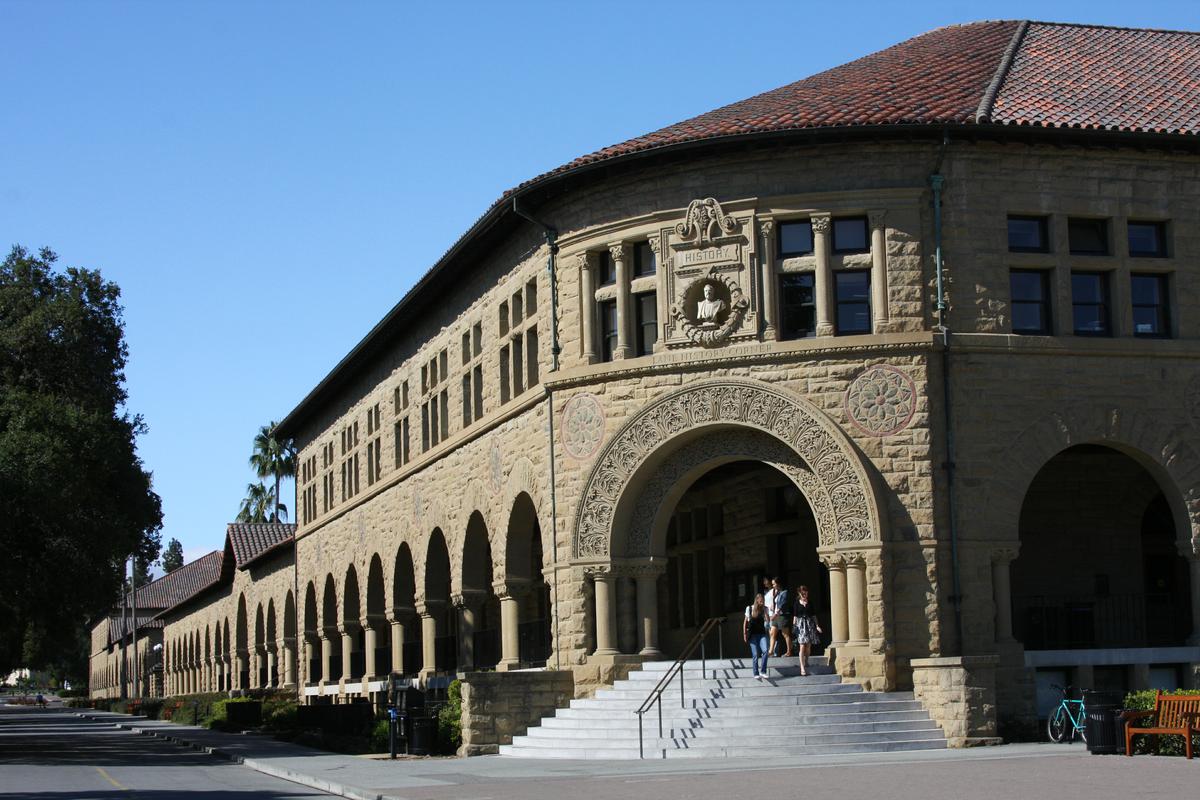 STIPENDIA PRO VĚDCE
 
Fulbrightovo stipendium pro vědce a přednášející
Fulbright-Masarykovo stipendium pro postdok a senior kategorie
Proshek-Fulbrightovo stipendium pro medicínské obory
Fulbright-Schumanovo stipendium
S.I.R. program
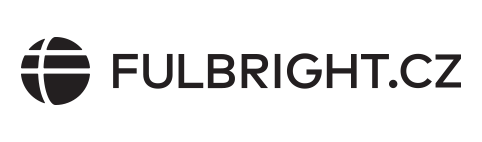 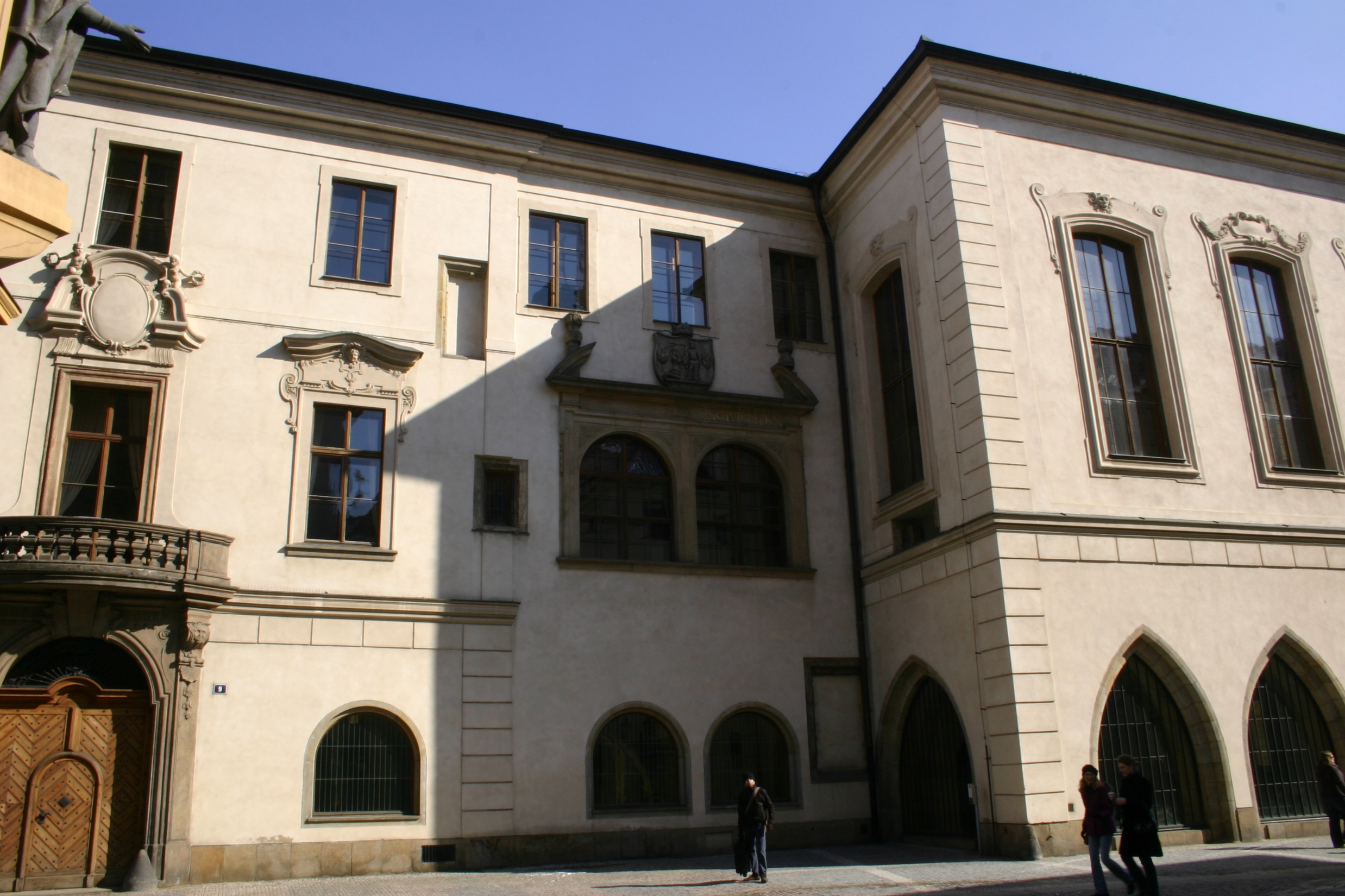 Návštěva současného amerického stipendistypobývajícího v ČR

Inter-Country Travel Grantpro americké stipendisty v Evropě 

Fulbright Specialist Program

Core Fulbright U.S. Scholar Program

Fulbright Distinguished Chair
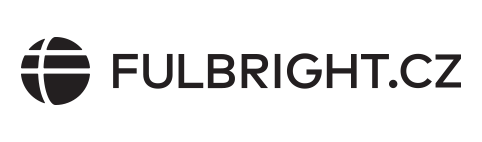 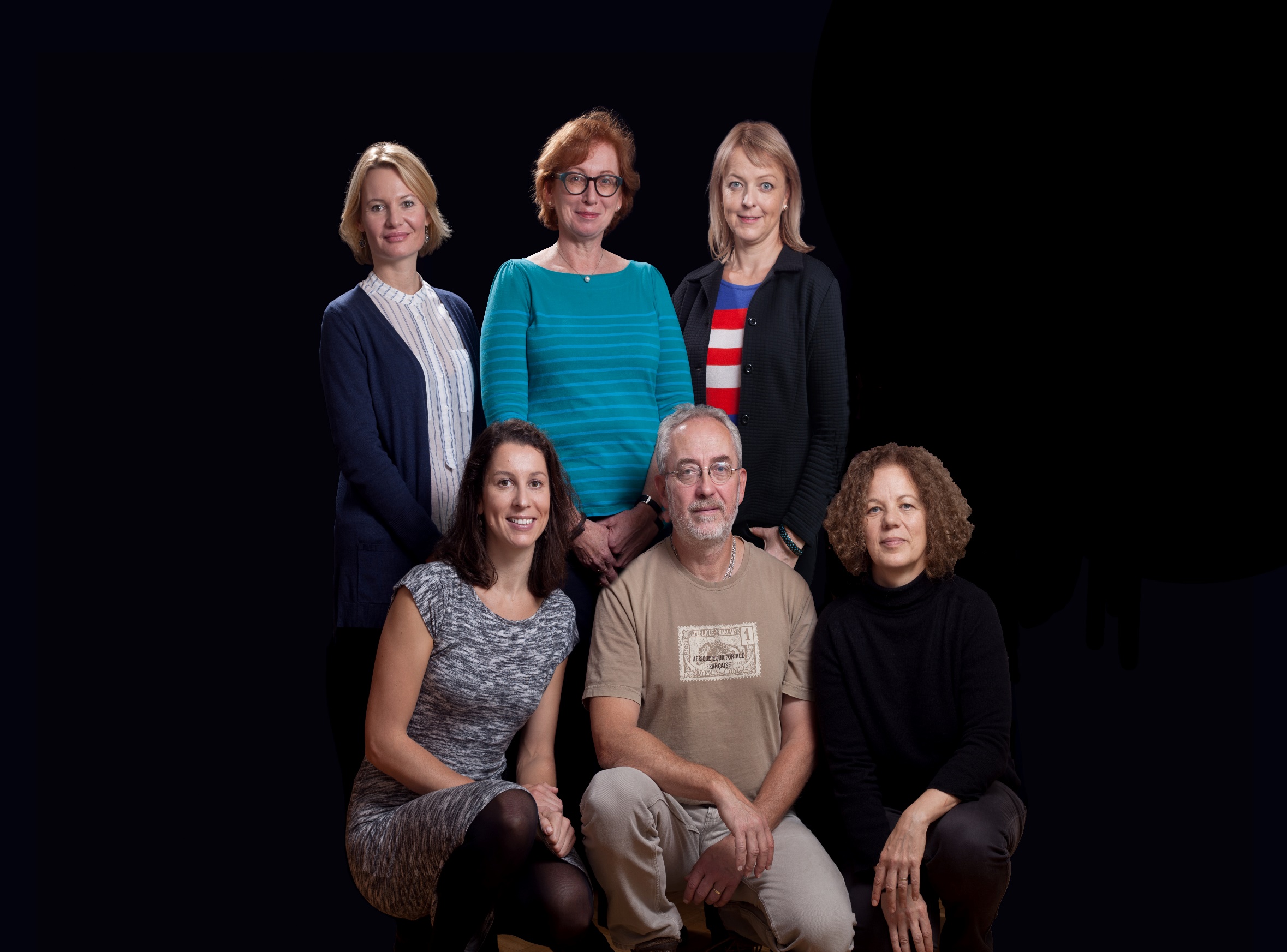 Domluvte si konzultaci:




semancova@fulbright.cz
kloubova@fulbright.cz
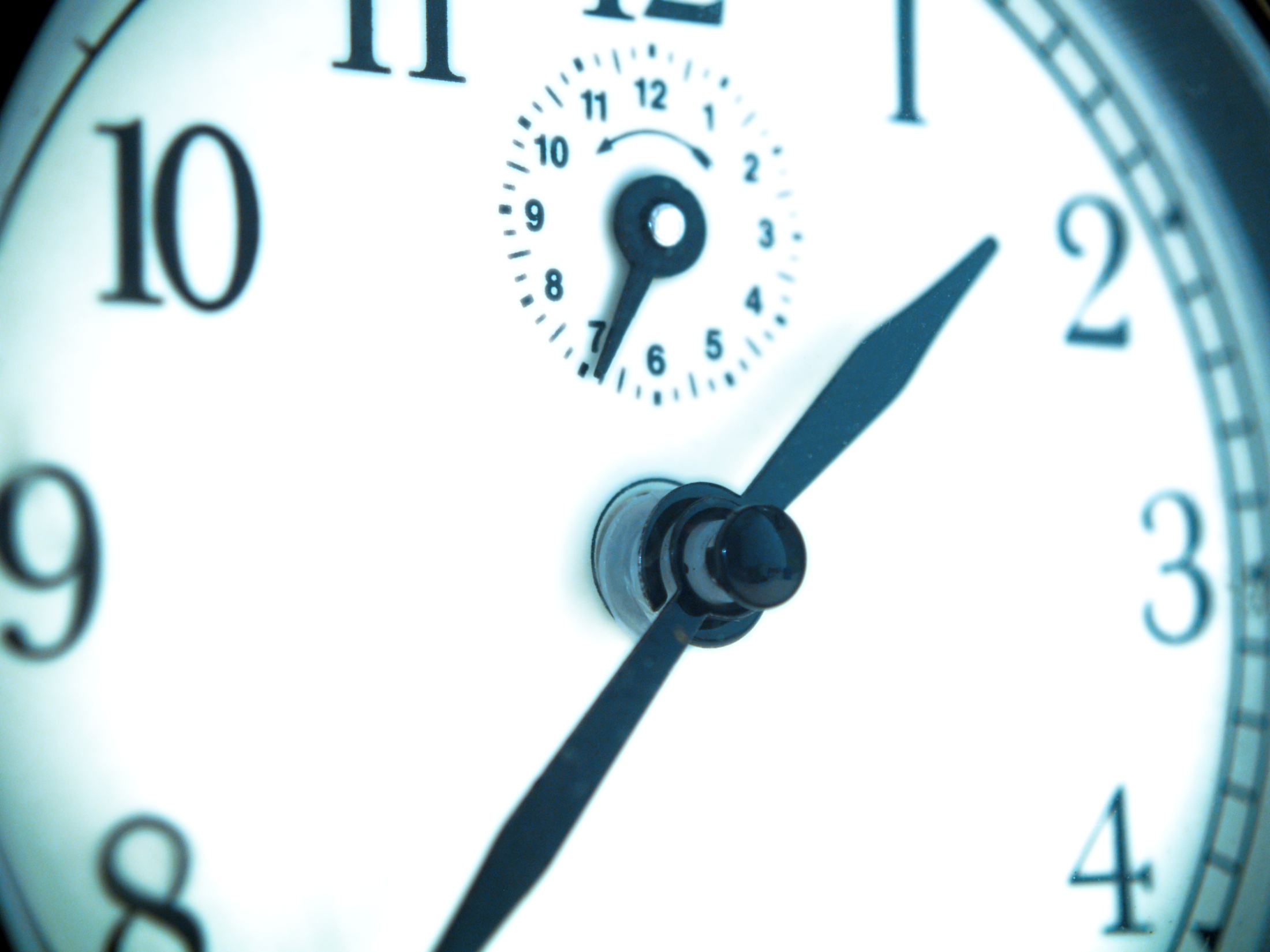 Začněte včas!
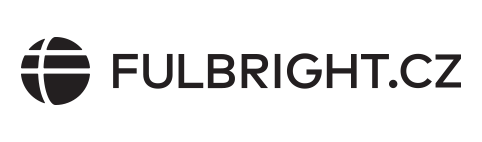